International Business
Learning Aim E: D4
Evaluate the success of the resources and strategies used by mcdonalds
Remember how to evaluate?
Provide a balanced argument
Weigh up the strengths against the weaknesses
Which arguments are the most / least convincing? Why?
Be judgemental. Be decisive. Explain what your decisions depends upon.
Justify your choices and views.

There are no right or wrong answers – this will be matter of opinion, based on the facts and lines of analysis.
So…Evaluate the success of the strategies and resources used by McDonalds
Firstly, select an international market that McDonalds have expanded into and where they have significantly changed their product range. NOT the USA or the UK. Answer all the following questions based only on the country of your choice.Strategies and Resources:
Drawing on your work from M5, look at how McDonalds developed their STRATEGIES and RESOURCES in the country of your choice.  You need to show evidence of research, so find out all you can on the STRENGTHS and WEAKNESSES of their growth in that country.
Decide how successful they have been, justifying your decision with research and evidence. Glocalisation:
Have McDonalds adapted their product range successfully? Research this thoroughly and give examples.
Why did McDonalds tweak their product range in this way?
Were there any failings in the way McDonalds adapted their product range? Give examples and evidence. 
On balance, did McDonalds successfully glocalised in the country you have studied?Overall conclusion:
Finally, conclude by deciding, on balance, if McDonalds’ strategies, resources and product adaptations were successful. If you think they were partially successful, explain in which areas. Justification of your decisions here is critical. It is ok to conclude they have not been successful in the country of your choice.
Finally…
Get this right first time. You are nearly there, but PLEASE ensure you don’t have to resubmit anything for this last assignment.
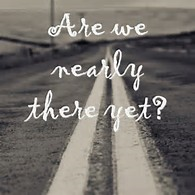